Developing an ED-Initiated Buprenorphine Program
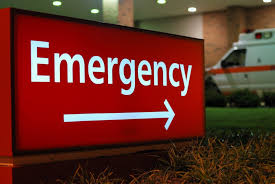 Kathryn Hawk, MD, MHS
Gail D’Onofrio, MD 
Department of Emergency Medicine
Yale University School of Medicine
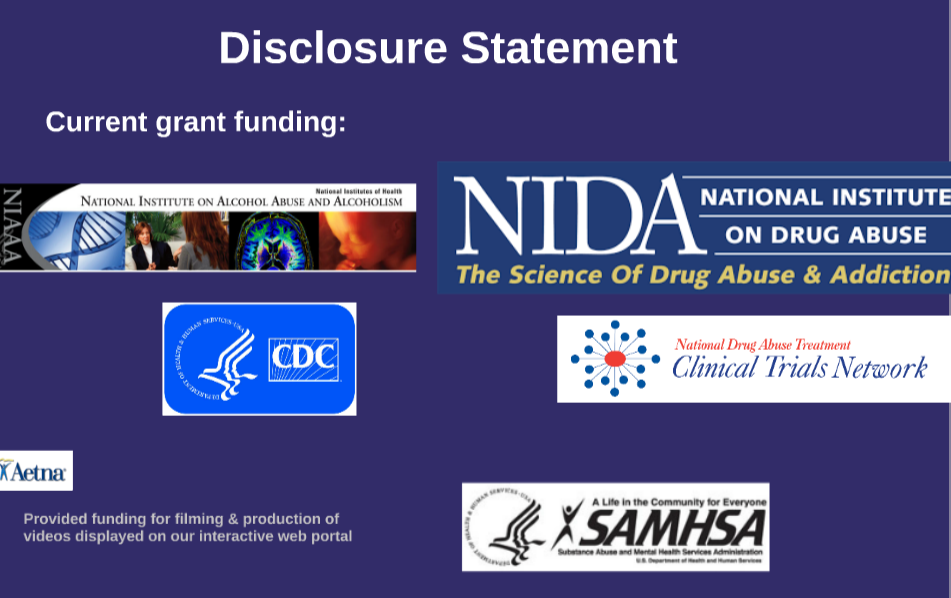 The 24/7/365-day Option  To Fight the Opioid Crisis
Why focus on the ED?
Because that’s where the patients are
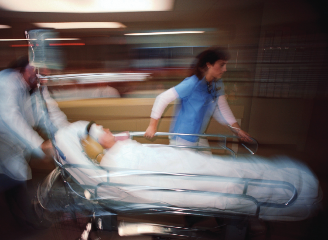 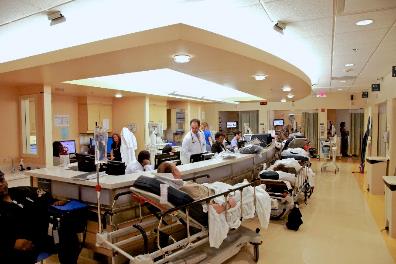 Overdose
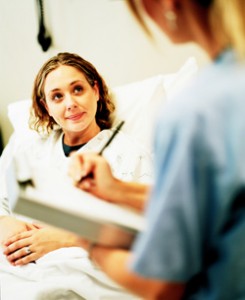 Seeking Treatment
Screening
EDs and Emergency Physicians can…
Identify patients with OUD
Provide treatment
Initiate buprenorphine
Overdose education and naloxone distribution
Directly link patient to continued opioid agonist therapy & preventive services
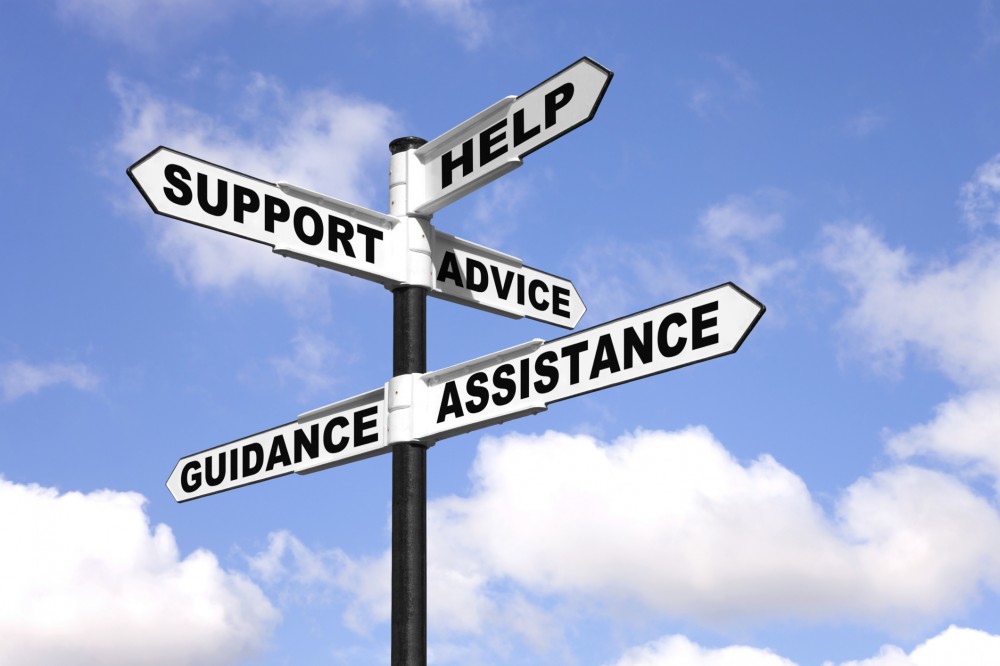 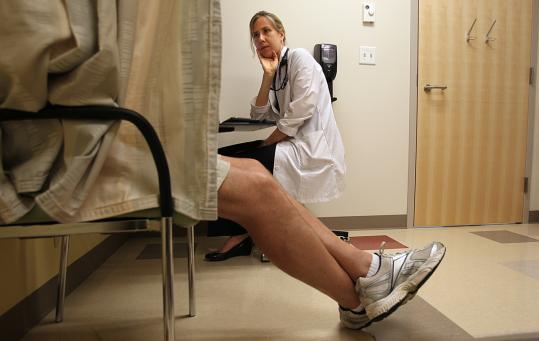 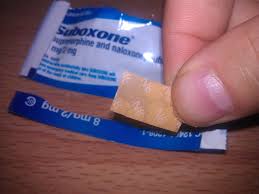 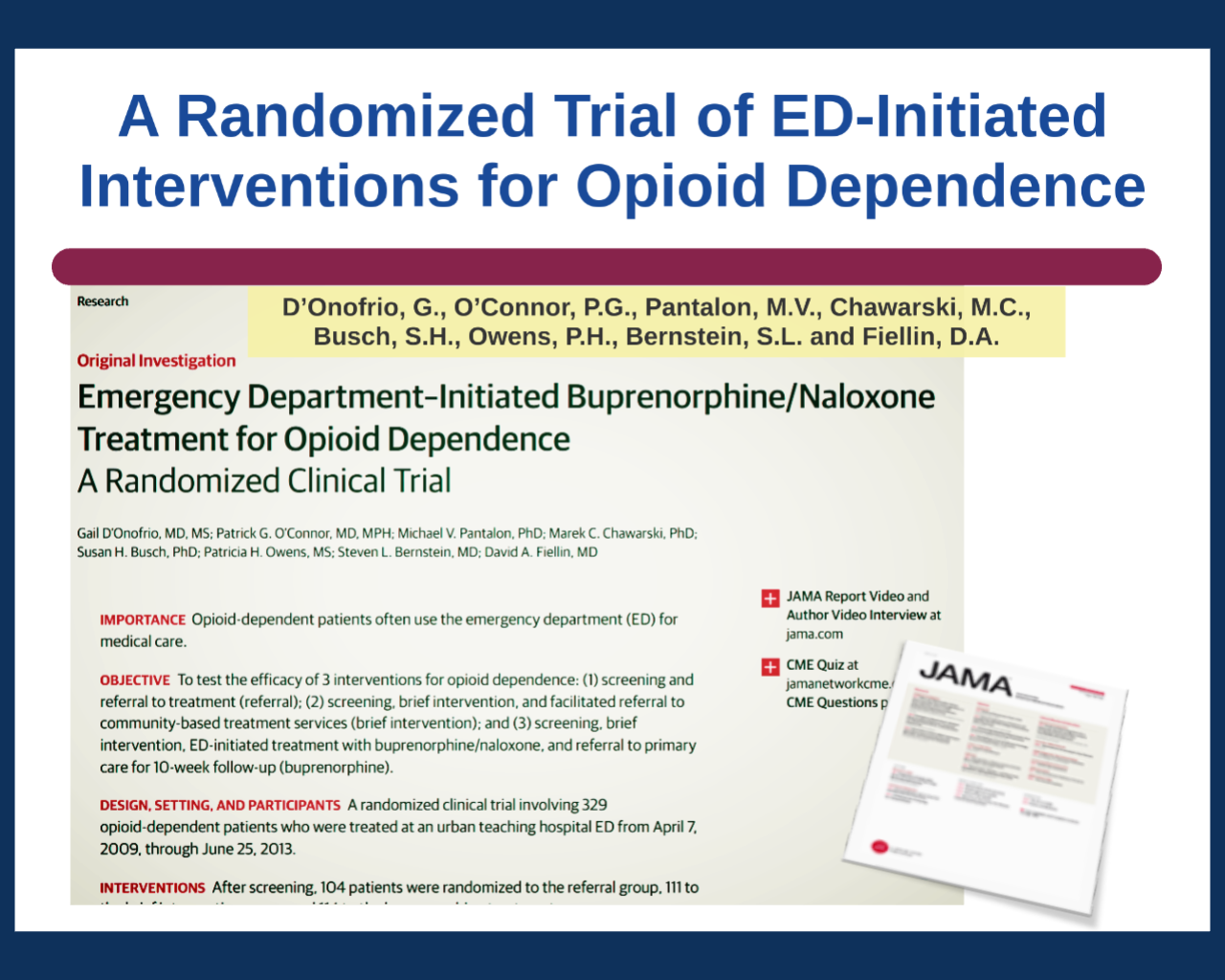 JAMA. 2015;313(16):1636-1644.
NIDA 5R01DA025991
ED-Bup: 2x More Likely to be Engaged in Addiction Treatment at 30 Days
P<0.001
Referral
Brief Intervention
Buprenorphine
Translating Research into Practice
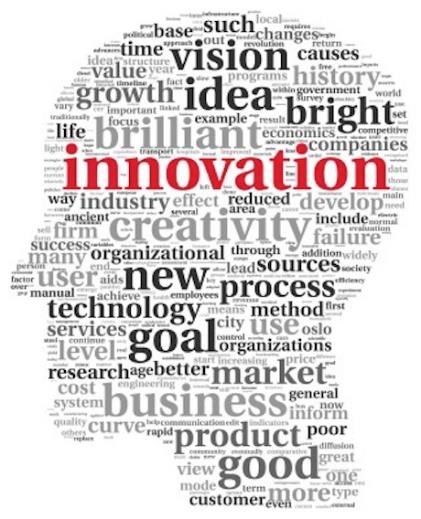 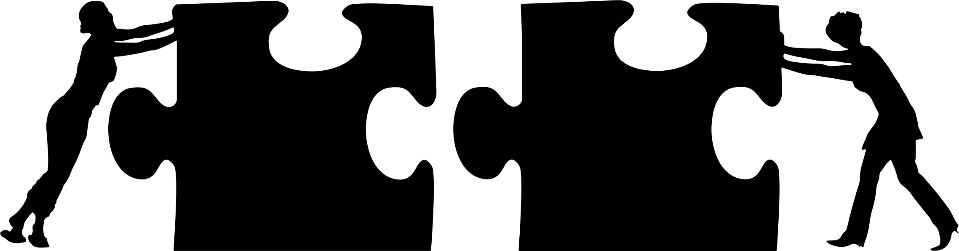 Direct Linkage
Initiating 
Treatment
Resources
https://medicine.yale.edu/edbup/
https://www.drugabuse.gov/ed-buprenorphine
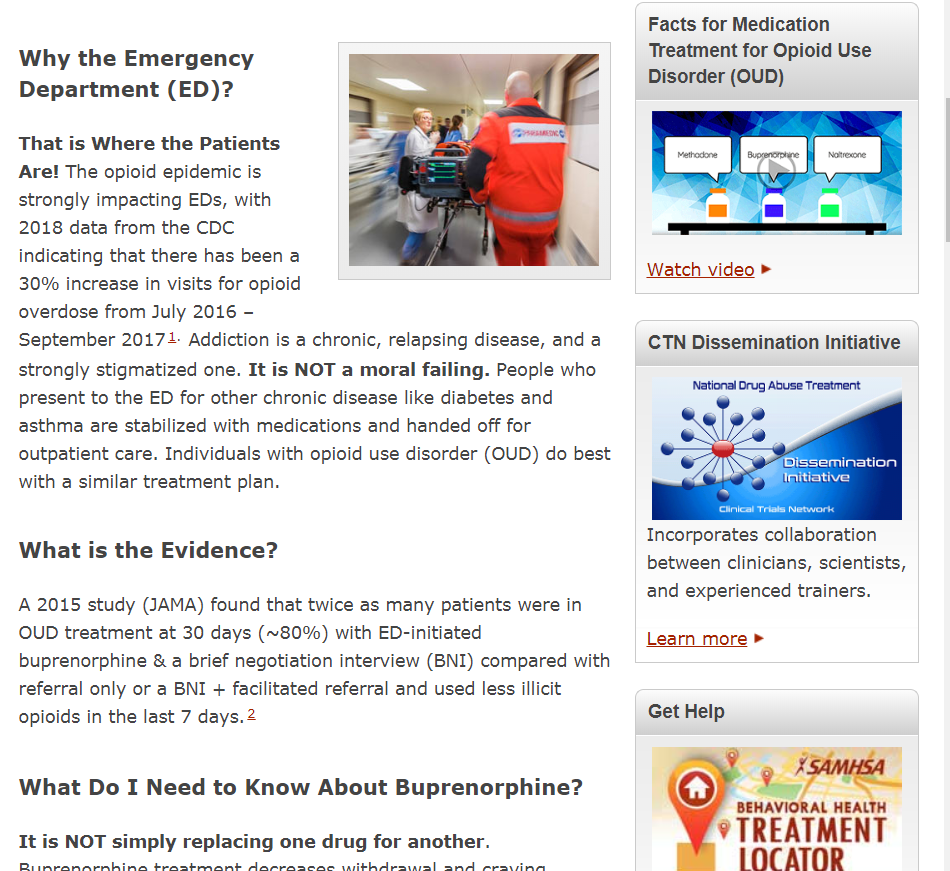 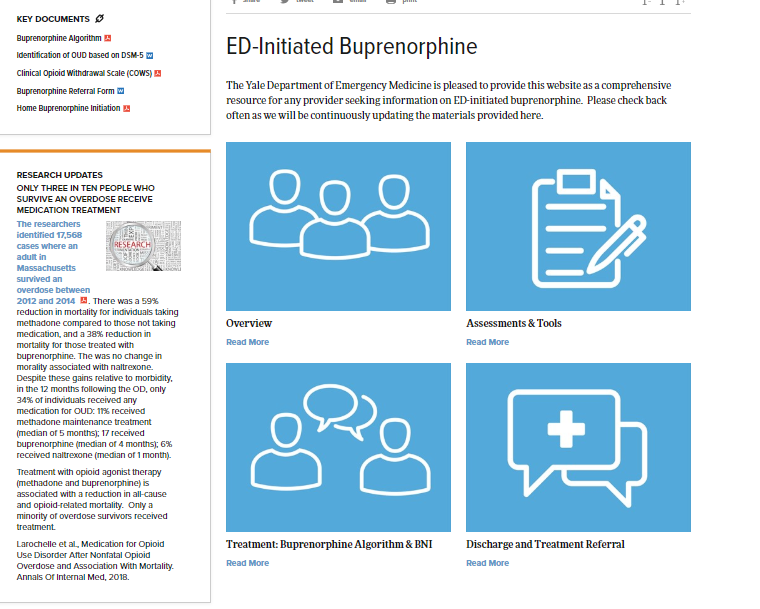 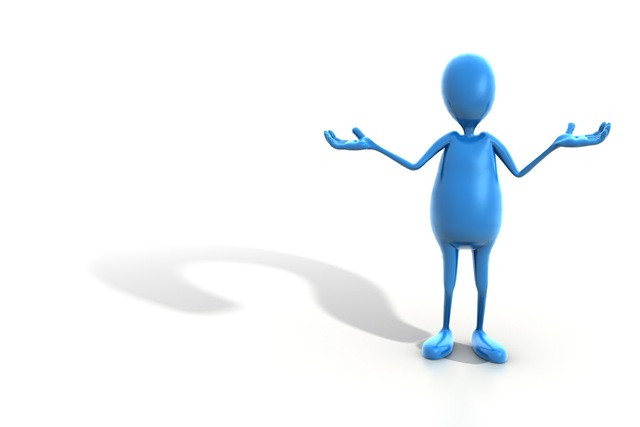 How do I start buprenorphine in the ED?
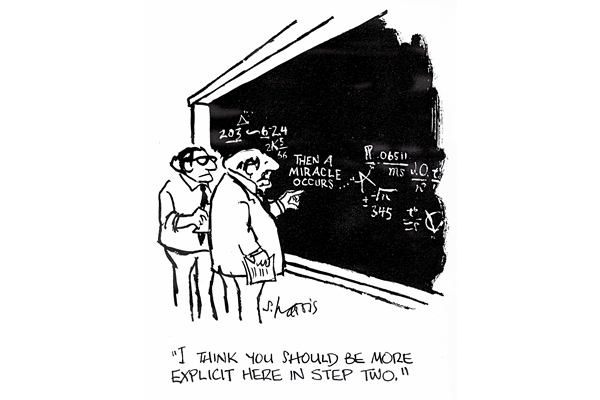 Buprenorphine Integration Pathway
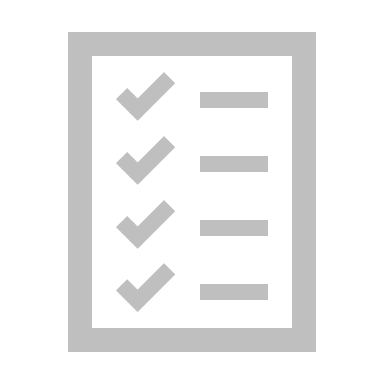 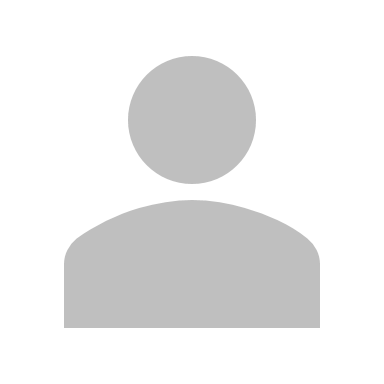 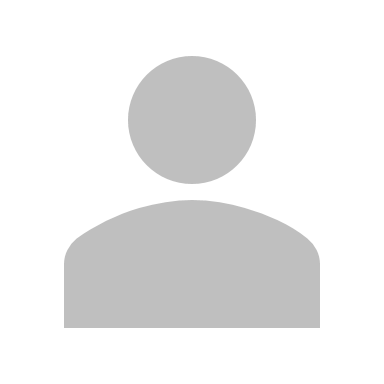 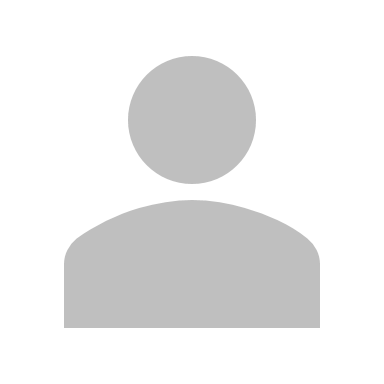 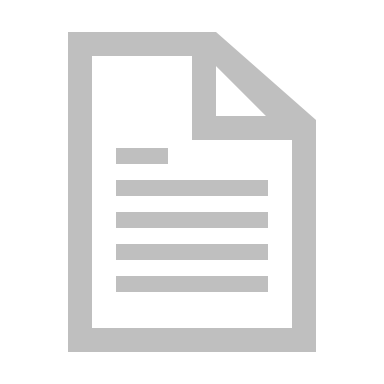 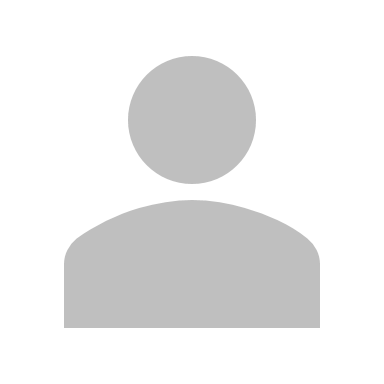 ② Assess
① ED presentation
③Treat
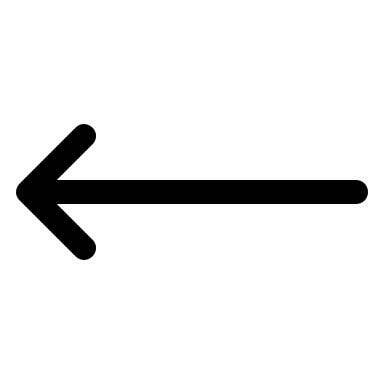 -Seeking Treatment
-Screen Positive
-Complication of Drug Use
Withdrawal
Overdose
Infection
-Identified during the course of the visit
Identification of OUD based on DSM-5
For OUD
④ Discharge
& Refer to Treatment
BNI
Buprenorphine algorithm
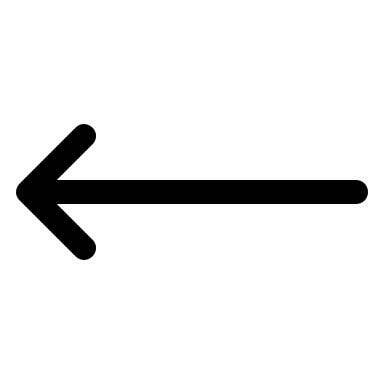 Clinical Opioid 
withdrawal Scale
(COWS)
For Withdrawal
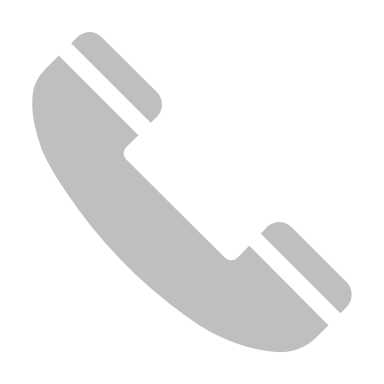 Formally assess for opioid use disorder

 Formally assess the severity of opioid withdrawal (COWS)

Assess patient willingness for BUP

 Provide ED-initiated buprenorphine (ED or home induction)

Overdose education and naloxone distribution (OEND)

 Provide formal referral for ongoing opioid agonist treatment
DSM-5 criteria for diagnosis of Opioid Use Disorder
At least 2 criteria must be met within a 12 month period
1.   Take more/longer than intended		
2.   Desire/unsuccessful efforts to quit opioid use
3.   A great deal of time taken by activities involved in use
4.   Craving, or a strong desire to use opioids	
5.   Recurrent opioid use resulting in failure to fulfill major 
         role obligations
6.   Continued use despite having persistent social    
         problems   
7.   Important activities are given up because of use.
8.   Recurrent opioid use in situations in which it is 
        physically hazardous (e.g. driving)
Use despite knowledge of problems
Tolerance
11.  Withdrawal
Severity

Presence of Symptoms

Mild:          2-3
Moderate:  4-5  
Severe:      >6
Formally assess for opioid use disorder
Formally assess the severity of opioid withdrawal (COWS)
Assess patient willingness for buprenorphine
Provide ED-initiated buprenorphine (ED or home induction)
Overdose education and naloxone distribution (OEND)
Provide formal referral for ongoing opioid agonist treatment
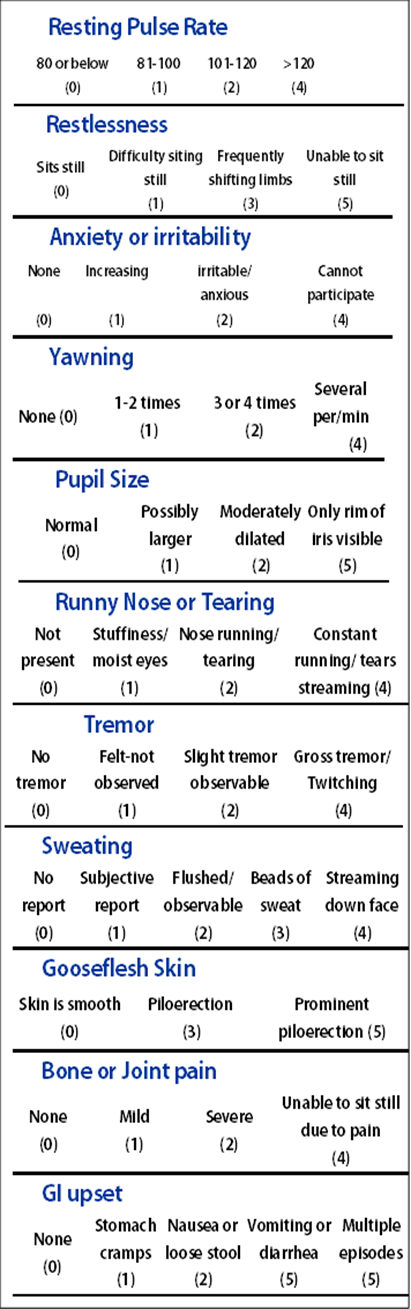 COWS
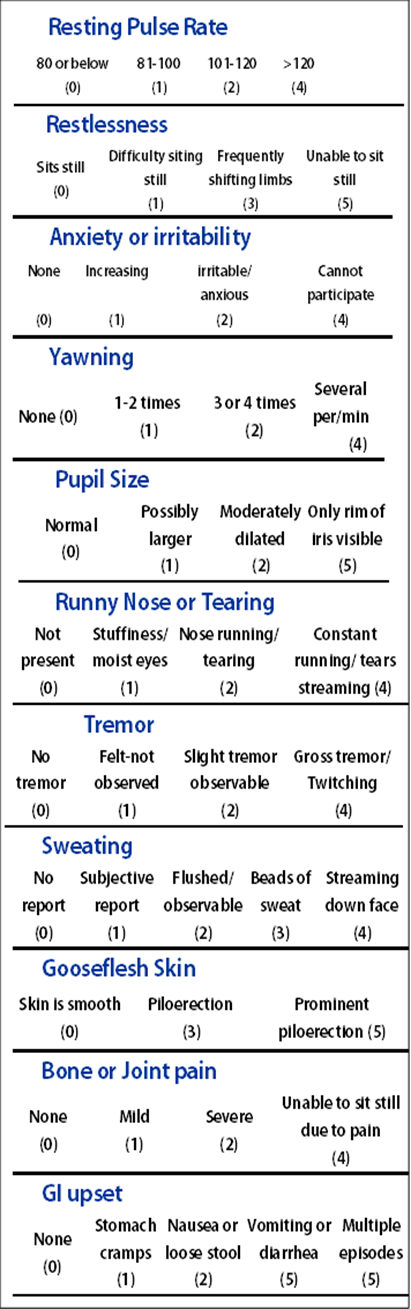 Score:
5-12= Mild
13-24= Moderate
25-36= Moderately Severe
Formally assess for opioid use disorder

 Formally assess the severity of opioid withdrawal (COWS)

Assess patient willingness for buprenorphine

 Provide ED-initiated buprenorphine (ED or home induction)

Overdose education and naloxone distribution (OEND)

 Provide formal referral for ongoing medication assisted treatment
Title 21, Code of Federal Regulations, Part 1306.07(b)
72-hour rule
Anyone Can Treat Opioid Withdrawal with Buprenorphine
Title 21, Code of Federal Regulations, Part 1306.07(b)
Allows to administer (but not prescribe) narcotic drugs for the purpose of relieving acute withdrawal symptoms while arranging for the patient's referral for treatment
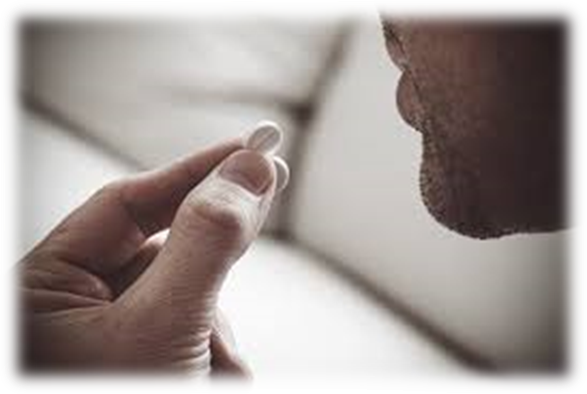 Not more than 1-day's medication may be administered or given to a patient at one time
Patient must return to ED each day for no more than 72 hours
This 72-hour period cannot be renewed or extended.
How do you motivate patients to accept treatment?
What makes people take action?
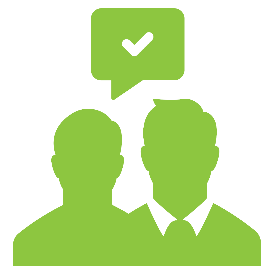 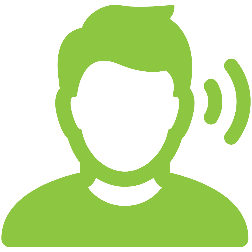 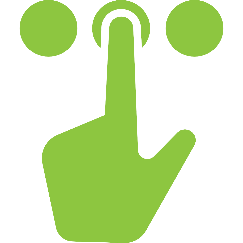 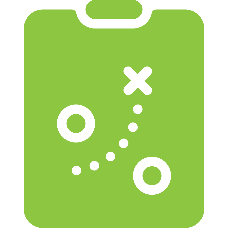 Autonomy
(freedom)
Engaging
Talk
Hearing
Themselves
Making a 
Plan
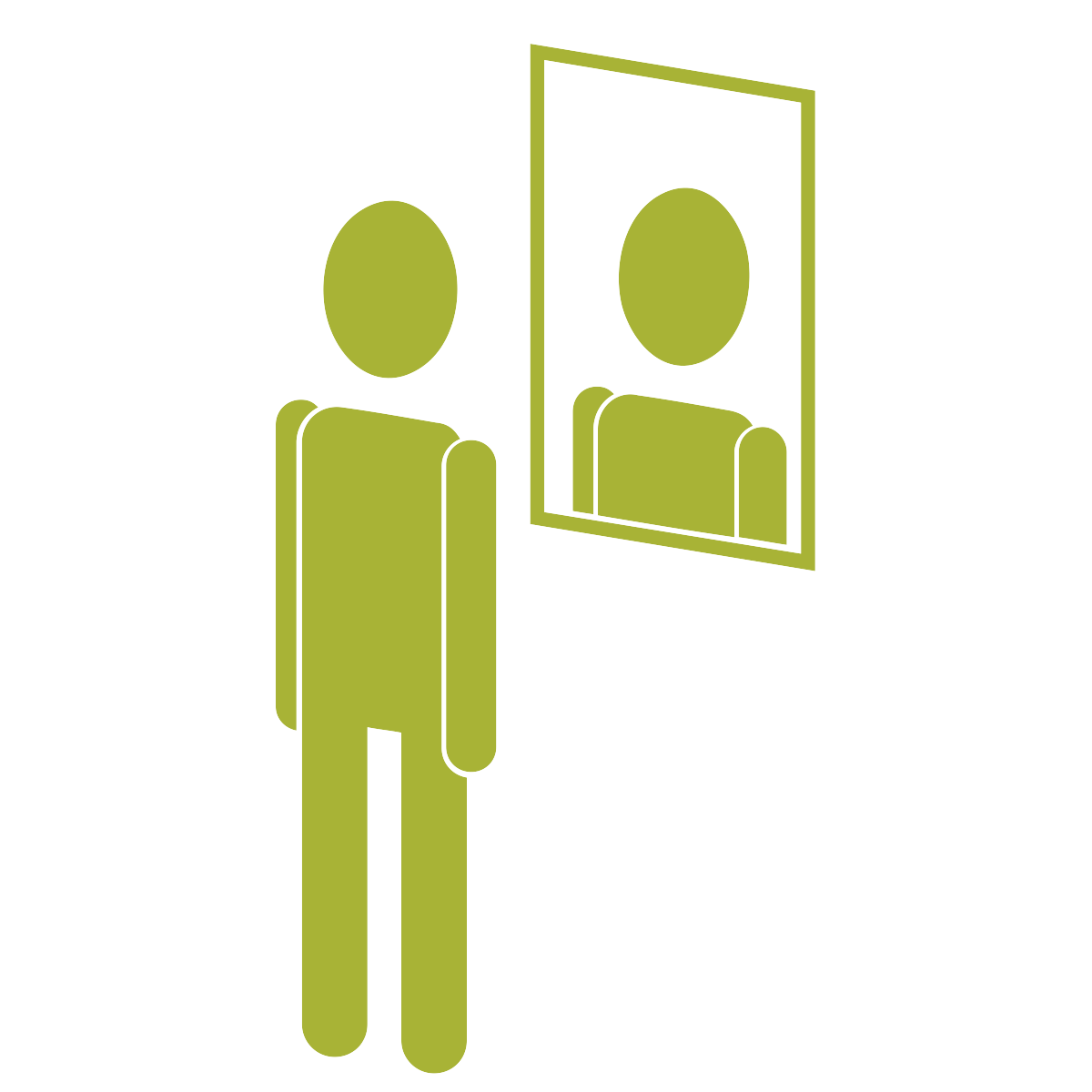 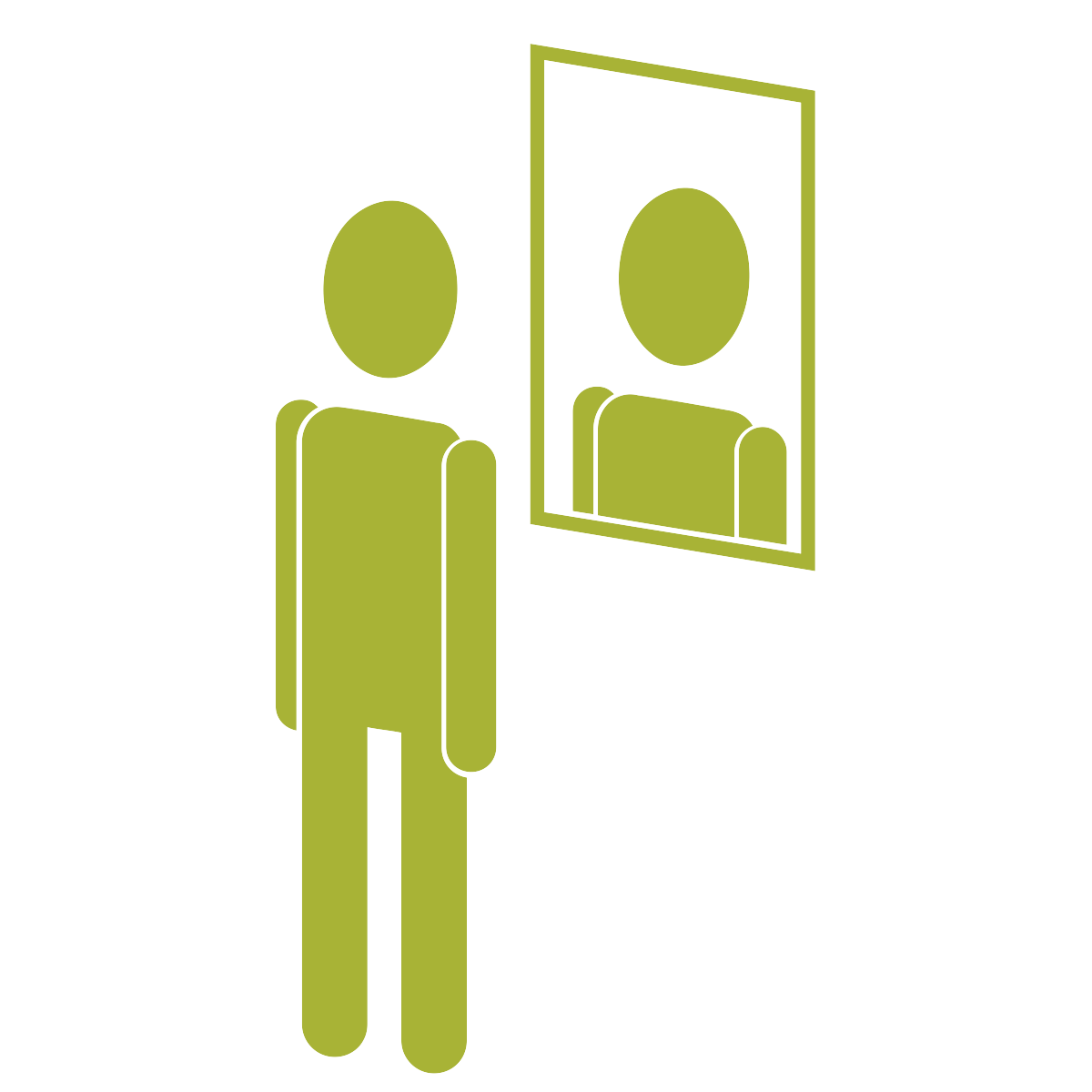 People only really listen to
1 person…
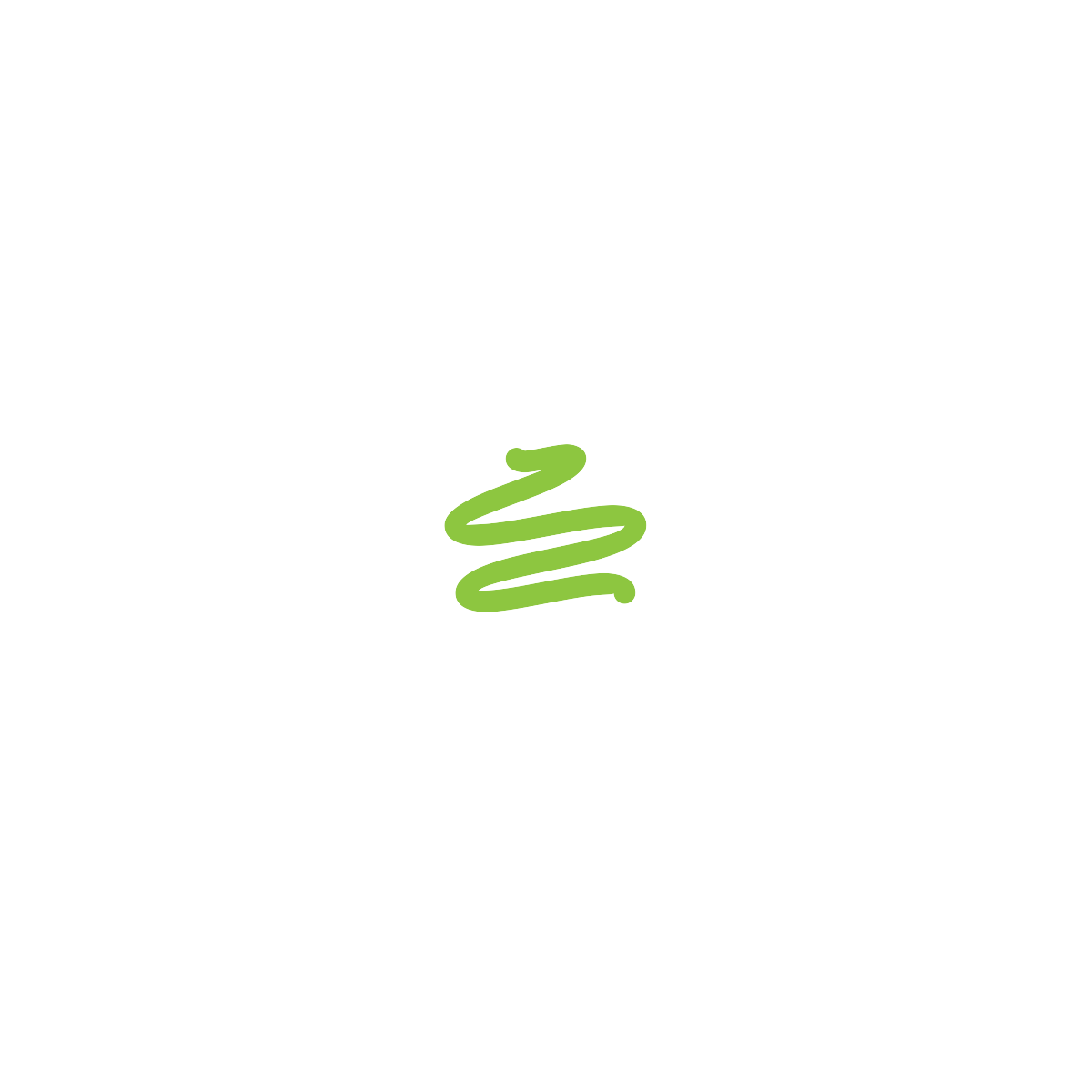 THEMSELVES!
Brief Negotiation Interview BNI
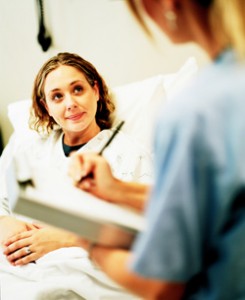 Raise The Subject
Establish rapport 
Raise the subject of drug use
Assess comfort 
Provide Feedback
Review patient’s alcohol and/or drug use and patterns
Make connection between AOD use and negative consequences; (e.g. impaired judgment leading to injury/unprotected sex/sharing needles) 
Make a connection between AOD use and ED visit
BNI (continued)
Enhance Motivation
Assess readiness to change: One a scale 1 to 10 how ready are you to stop using, cut back or enroll in program???
            (Why didn’t you pick a lower number?)
     
 
         

Negotiate And Advise
-  Negotiate goal 
- Give advice
 Summarize and complete referral/prescription form
 Thank patient for their time
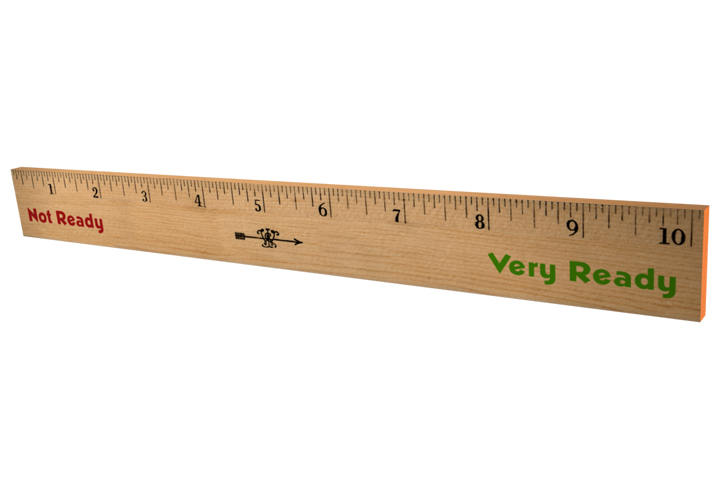 D’Onofrio G, Pantalon MV, Degutis LC, Fiellin DA, O’Connor PG. Development and implementation of an emergency practitioner-performed brief intervention for hazardous and harmful drinkers in the emergency department. Acad Emerg Med 2005;12:249-256.
Formally assess for opioid use disorder

 Formally assess the severity of opioid withdrawal (COWS)

Assess patient willingness for buprenorphine

 Provide ED-initiated buprenorphine (ED or home induction)

Overdose education and naloxone distribution (OEND)

 Provide formal referral for ongoing medication assisted treatment
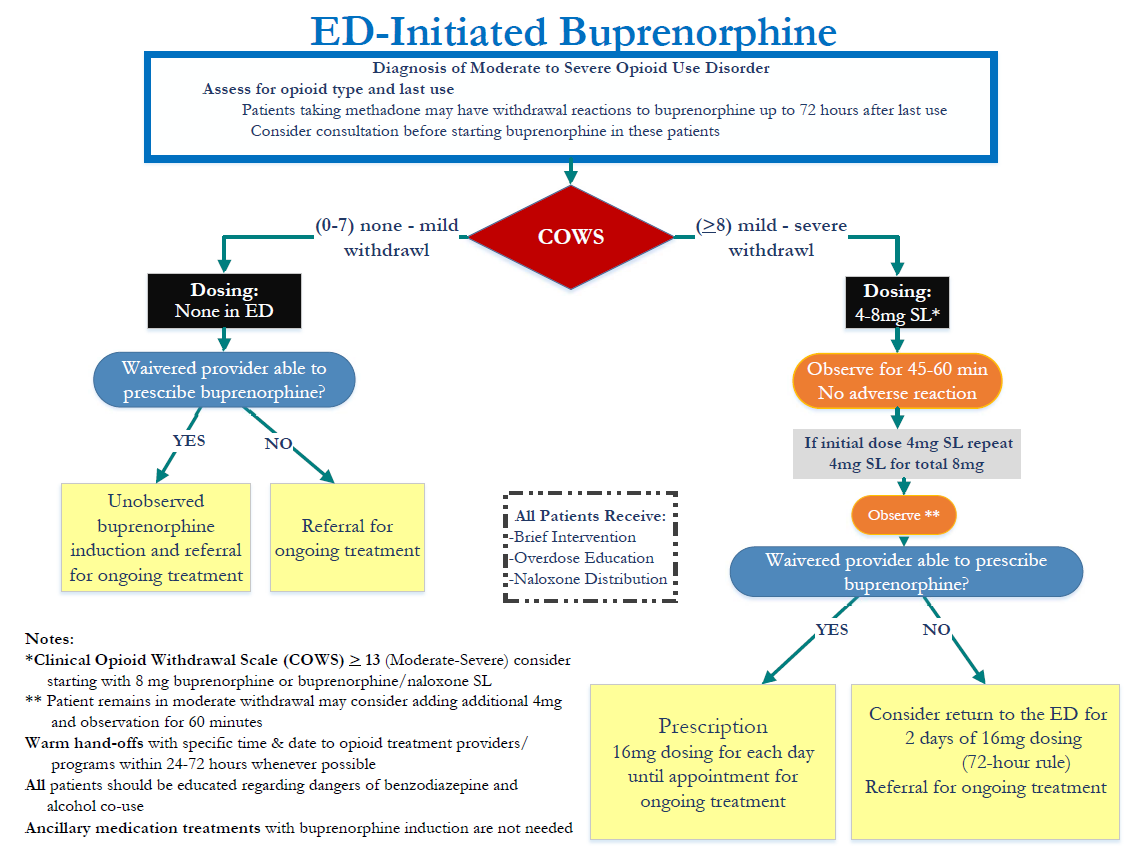 Algorithm
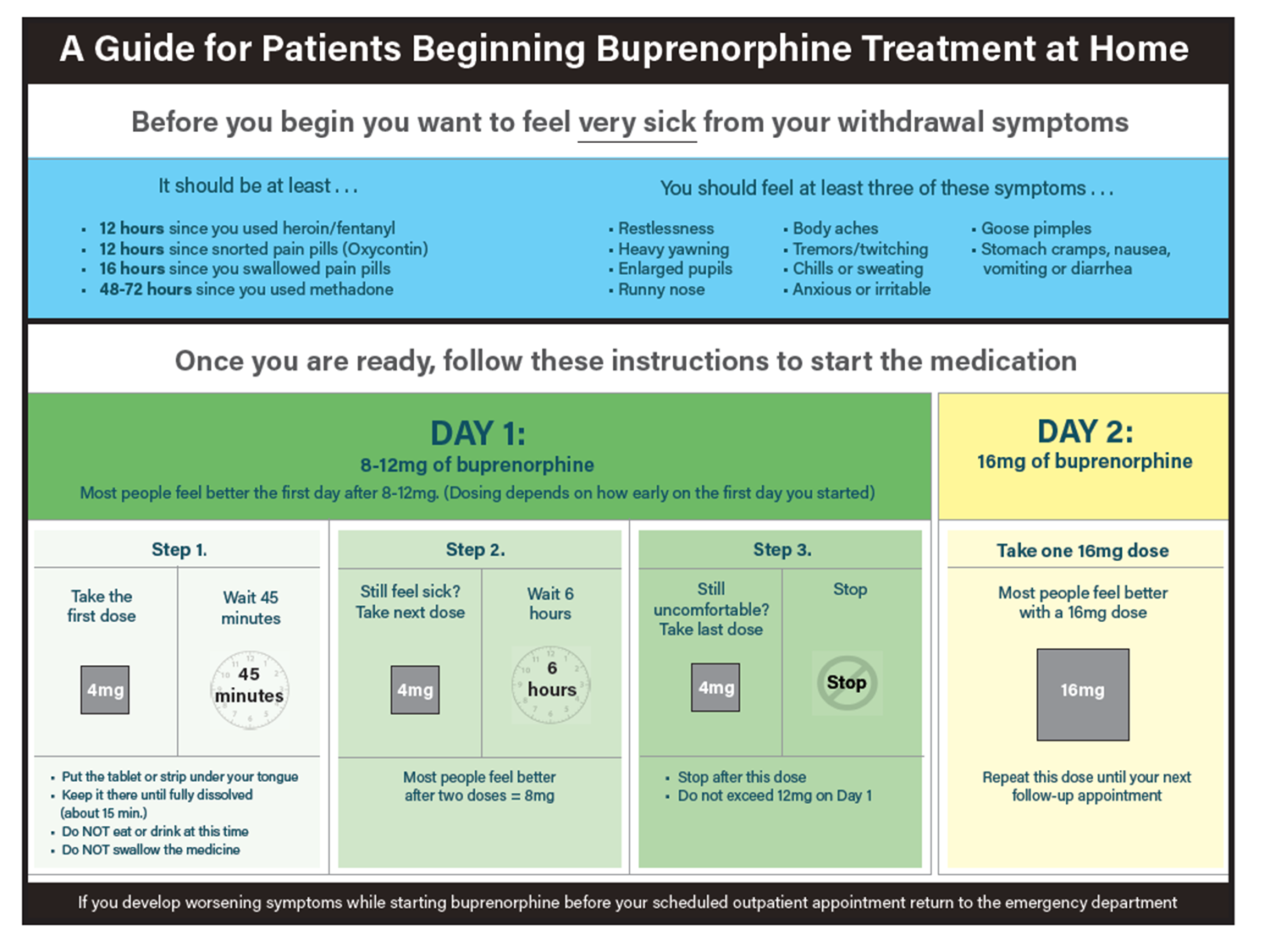 Formally assess for opioid use disorder

 Formally assess the severity of opioid withdrawal (COWS)

Assess patient willingness for buprenorphine

 Provide ED-initiated buprenorphine (ED or home induction)

 Overdose education and naloxone distribution (OEND)

 Provide formal referral for ongoing opioid agonist treatment
Those at Highest Risk for Overdose
Prior non-fatal opioid overdose
Opioid use disorder leaving controlled settings (e.g. residential treatments, detoxification, incarceration) who have lowered opioid tolerance 
Prescribed doses of opioid analgesics greater than 90 milligram morphine equivalents (MME) per day 
Taking (co-prescription or co-use) opioids and benzodiazepines
Alcohol and opioids
Injecting opioids
Exposed to high potency opioids (fentanyl, W-18)
Low levels of physical tolerance (new initiates)
Sleep disordered breathing (e.g. sleep apnea)
CORE
CORE
Harm Reduction Strategies
Carry naloxone
Never use alone
Don’t combine opioids with other substances     
(alcohol, benzodiazepines or other sedatives)
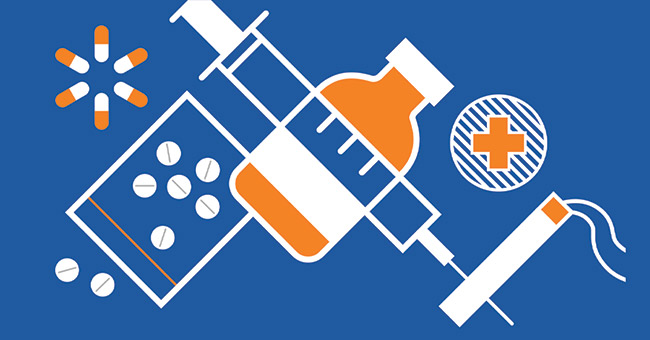 Formally assess for opioid use disorder

 Formally assess the severity of opioid withdrawal (COWS)

Assess patient willingness for buprenorphine

 Provide ED-initiated buprenorphine (ED or home induction)

Overdose education and naloxone distribution (OEND)

 Provide formal referral for ongoing opioid agonist treatment
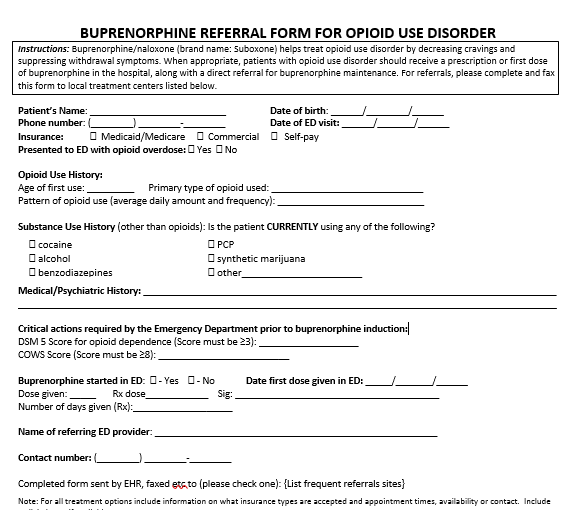 Buprenorphine referral form
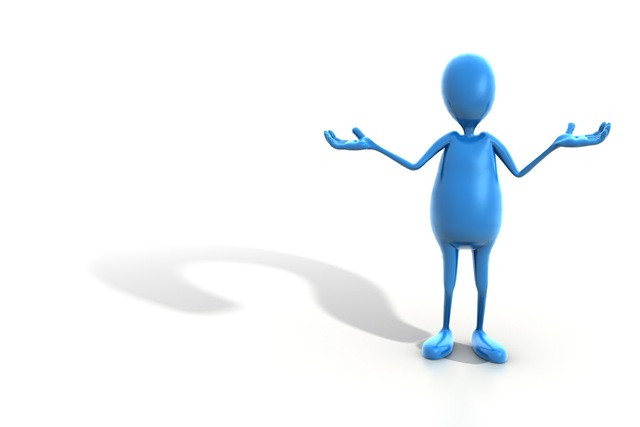 How do I set up a program?
Local champions
Community Partners
Anticipate Barriers
Leadership Buy-In
Protocols
Success Stories
Know your Resources
Community Partners
Is there an OTP, primary care practice, resident clinic, FQHC that will take a “warm handoff”? 
What services do they offer? 
Insurance? 
Waitlist or mandatory waiting period?  

Anyone willing to run a Bridge or Transition Clinic?
[Speaker Notes: Psych, dual diagnosis? Benzos?  --]
Local Champions
Administration, Faculty, Residents, Nursing…
How are you going to get providers waivered? 
How are you going to get waivered providers to prescribe? 
Do you need to consider other models? 

Know your allies 
In the hospital and out
Social work/navigators/Health Promotions Advocates
Pharmacy!
Anticipate Challenges
Buprenorphine
Waiver Requirements 
Formulary/ED Pyxis
Insurance Prior Authorization? 
Local pharmacy

Patient 
ID
Insurance
Transportation
Additional Challenges
Anticipate resistance, particularly around ANY increased workload across all staff
How can you offload some of the work? 
What motivates different key players?
Reducing repeat ED visits or psych holds
Staff safety
LOS
Patient satisfaction
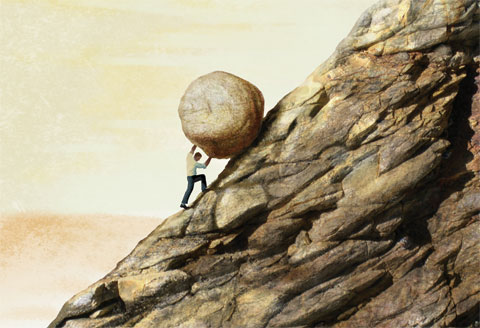 Making Progress
Engaging stakeholders helps change culture
It will not happen overnight
Perfect is the enemy of good 
- Don’t wait for a perfect protocol or system! 
Make is as easy as possible for providers and patients

  “This is about improving patient care”
Access to MAT
Reduce OD Risk
Reducing the stigma
Safe prescribing
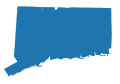 Reduce 
OD Deaths
Data Sharing
Increase Access to Naloxone
Barriers & Myths
“Drug use is a moral failing”

“You are just substituting one drug for       another”
“I'm just going to add more drugs to the               
      community, they have enough”

“Patients are going to flock here if we     
      start offering medications like Bup”
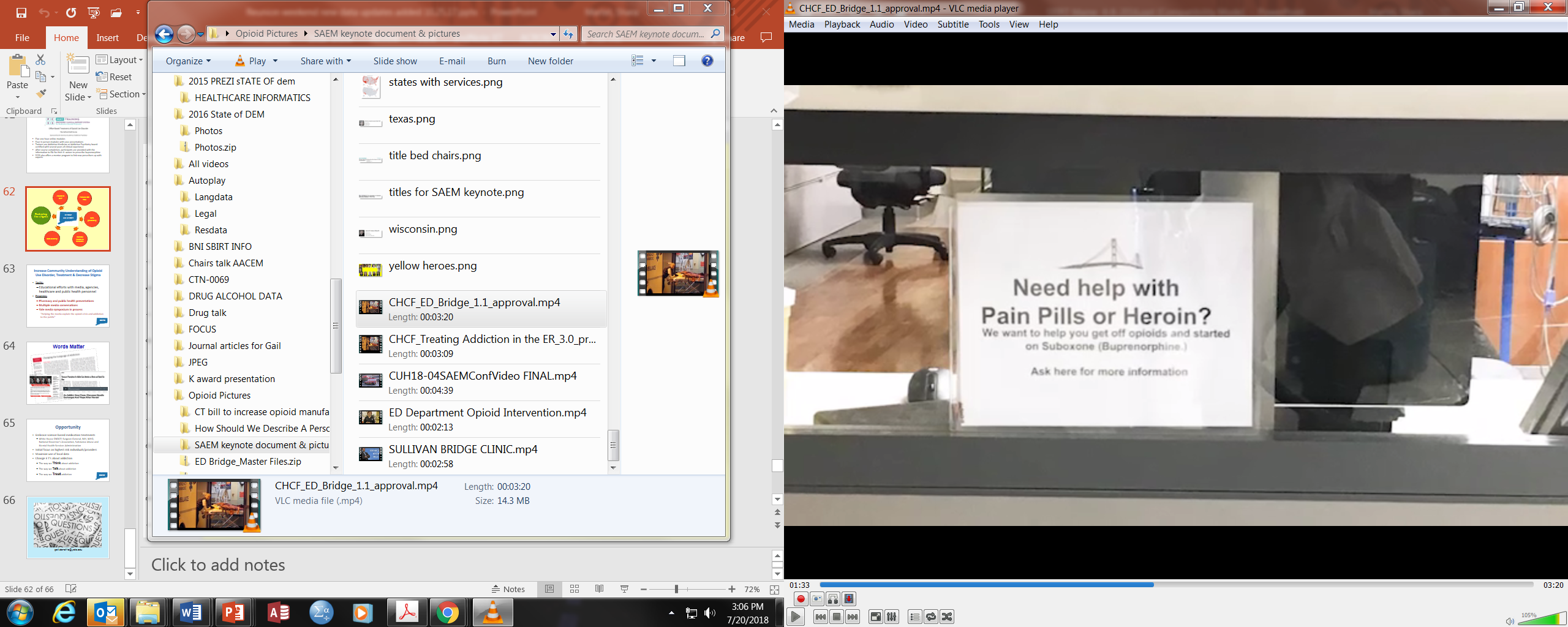 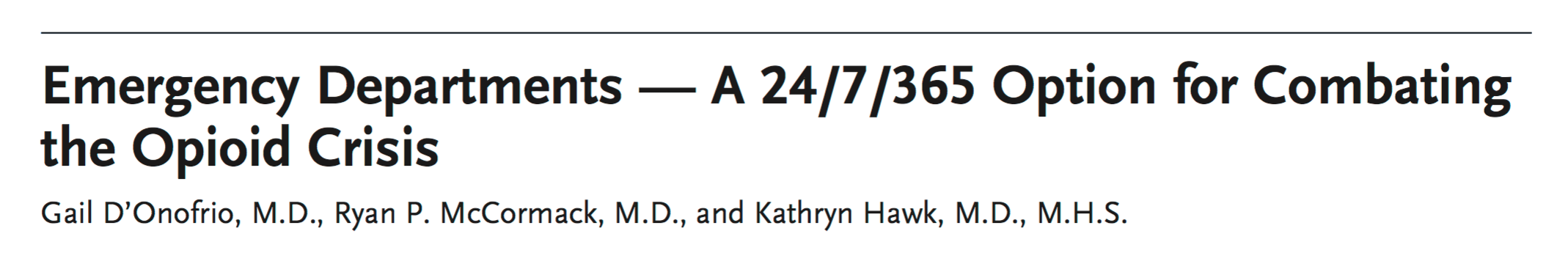 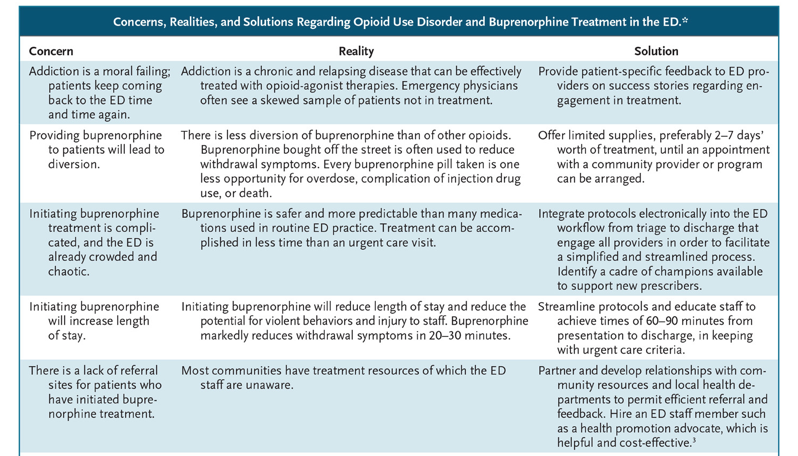 G D’Onofrio et al. N Engl J Med 2018;379:2487-2490.
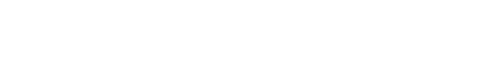 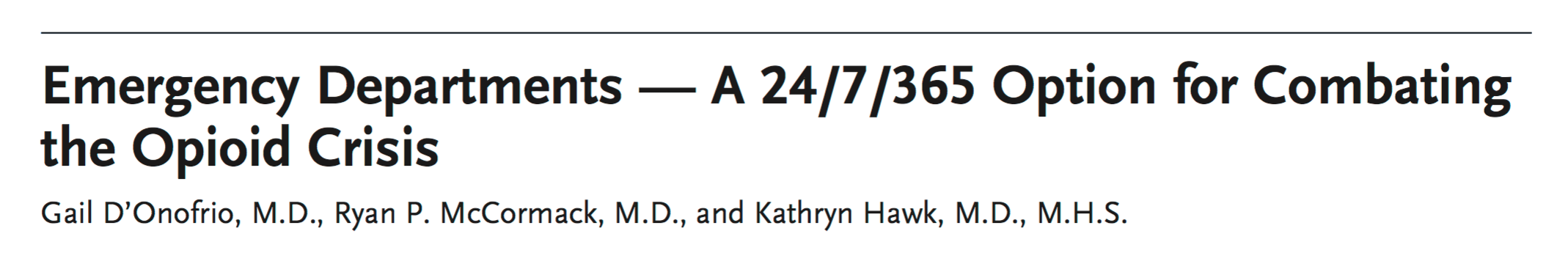 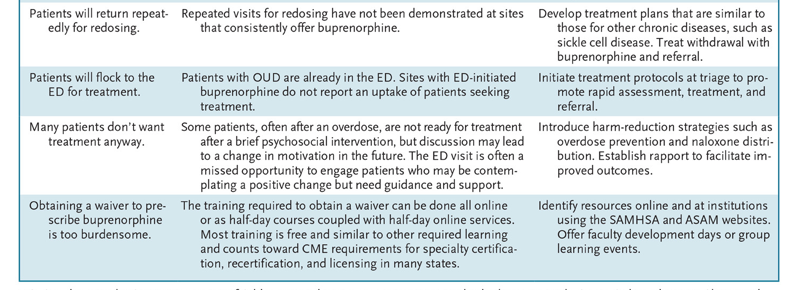 G D’Onofrio et al. N Engl J Med 2018;379:2487-2490.
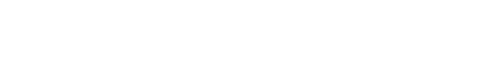 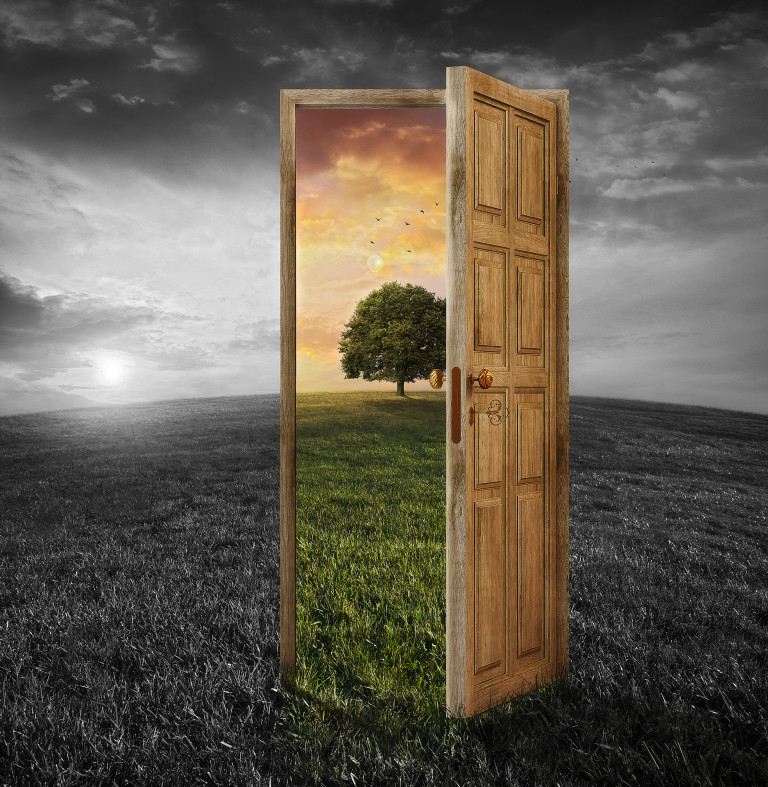 Opportunity
Embrace science  
     based treatments
Engage emergency 
     practitioners
Change the trajectory of 
       the opioid epidemic
Questions?
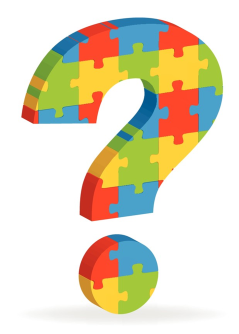 kathryn.hawk@yale.edu
gail.donofrio@yale.edu